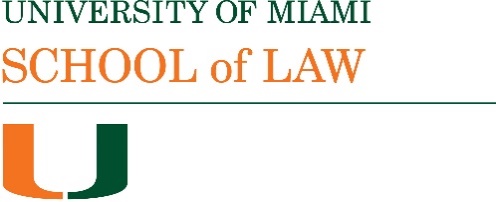 Bradley Business Associations 2022
Partnership Part 5
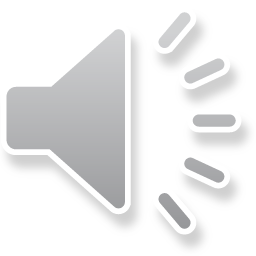 Partnership: Dissolution and Dissociation
Traditionally partnerships were highly contingent:  if A and B were in partnership together (A+B) and C joined them as a partner there would be a new partnership (A+B+C). Contracts that the A+B partnership had been a party to would need to be novated. 
RUPA specifies that the partnership is an entity: it has continuing existence if there are changes in the partners. And, whereas UPA 1914 provided for dissolution of a partnership, RUPA introduced the idea of dissociation (in addition to dissolution). RUPA Art. 6 deals with dissociation, Art. 7 deals with buyouts and Art. 8 deals with dissolution).
The 10th edition of the Casebook included cases on dissolution under UPA 1914 which have now been eliminated from this edition of the Casebook.  One thing we lose as a result is a sense of the breakdown of business relationships. It is not uncommon for people to think as they enter into business relationships with others that everything will work out well, only to be disappointed. Giles v Giles Land Company illustrates this type of situation.
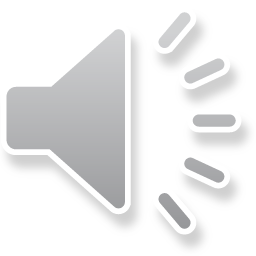 Wrongful dissociation under RUPA §602
Under UPA 1914 a partner had the ability to dissolve a partnership at any time, but if the dissolution was wrongful there would be adverse consequences, as the wrongfully dissolving partner would be liable for damages for wrongful dissolution; and non-wrongfully dissolving partners would be able to continue the partnership business for the remainder of the term, using partnership property.
RUPA specifies that dissociation is only wrongful if it is in breach of an express provision of the partnership agreement or, in the case of a partnership for a definite term or particular undertaking, before the expiration of the term or the completion of the undertaking. (RUPA §602(2) (Fl. §620.8602(2))  
This change emphasizes the importance of the partnership agreement and is designed to limit the ability of the courts to provide for remedies.
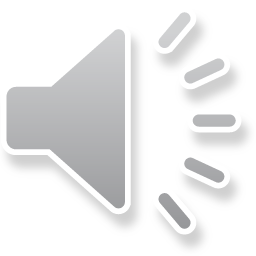 Partnership at will vs partnership for a term or a particular undertaking
Partners should decide whether they intend the partnership to be for a term (a period of time (e.g. 5 years)), to complete a particular objective (until the development of a shopping center is completed) or whether they intend the relationship to be a partnership at will. 
Dissociation before the completion of the term/undertaking can result in damages for wrongful dissociation.
Note that in an informal partnership this is unlikely to occur.
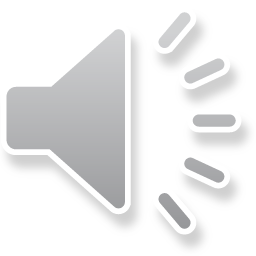 RUPA §601 (Fl. §620.8601)
A partner is dissociated from a partnership upon the occurrence of any of the following events:
(1) The partnership having notice of the partner’s express will to immediately withdraw as a partner or withdraw on a later date specified by the partner;
(2) An event agreed to in the partnership agreement causing the partner’s dissociation;
(3) The partner’s expulsion pursuant to the partnership agreement;
(4) The partner’s expulsion by a unanimous vote of the other partners [in defined circumstances] …
(5) On application by the partnership or another partner, the partner’s expulsion by judicial determination because:
(a) The partner engaged in wrongful conduct that adversely and materially affected the partnership business;
(b) The partner willfully or persistently committed a material breach of the partnership agreement or of a duty owed to the partnership or the other partners under s. 620.8404; or
(c) The partner engaged in conduct relating to the partnership business which makes it not reasonably practicable to carry on the business in partnership with the partner…
[also bankruptcy, death, conservatorship, judicial determination of incapacity to perform partner’s duties…]
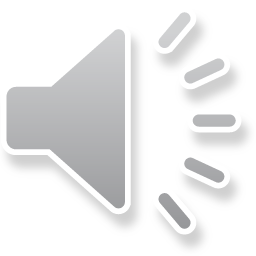 Giles v Giles Land Company (Kansas 2012)
The business entity in this case is a limited partnership, formed under a Limited Partnership statute.  The limited partnership form was a legal transplant imported into the US from civil law jurisdictions in the early 20th century.  It is a business form suited to passive investment, having at least one general partner with unlimited liability and limited partners whose liability is limited to the amount they agree to invest. But the nature of the firm is not significant for the decision in the case.
Partners asked the Court to dissociate Kelly from the partnership. The trial court found that the relationship between Kelly and the other partners was irreparably broken, a basis for dissolution and therefore for dissociation (pre-RUPA caselaw on judicial dissolution is relevant to judicial dissociation). Kelly argued that a breakdown in the family relationship was not related to the partnership business, but the Court states that it was a family partnership and the disputes were between family members in the partnership.  There was no mutual trust between the partners; the relationship was broken (i.e. not reasonably practicable to carry on business in partnership with the partner).
In addition there was a basis for the wrongful conduct ground for dissociation in Kelly’s threats and berating his parents to get what he wanted, because this was a family partnership.
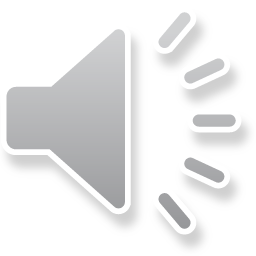